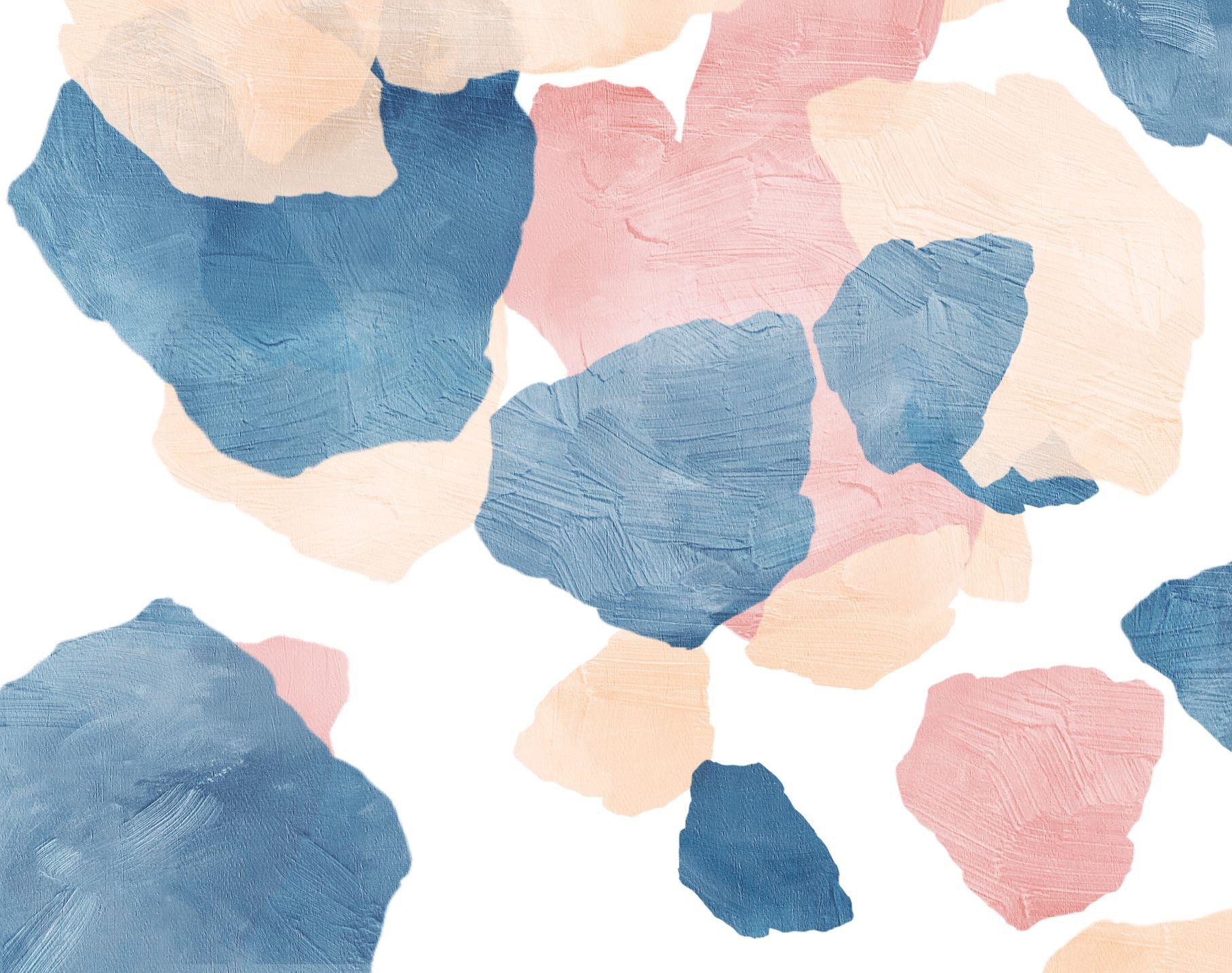 Μελέτη – Έρευνα
Ανάπτυξης Υπηρεσιών ΓΕΜΗ / ΥΜΣ
Α & Β Μέρος
Οκτώβριος 2024
Μαρία Καρακλιούμη, Στέφανος Κομνηνός
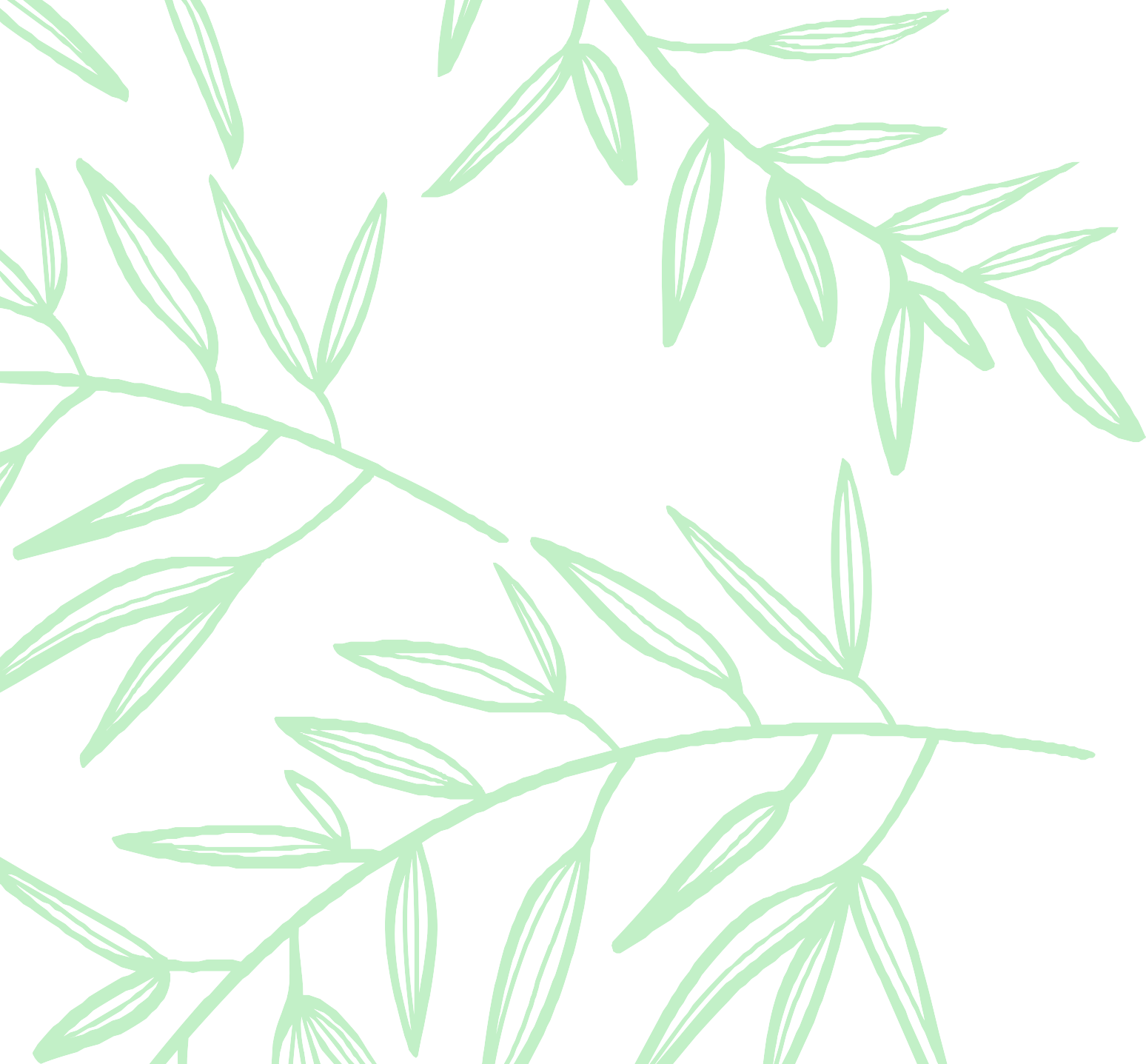 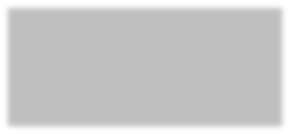 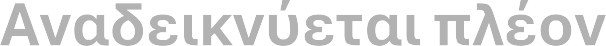 13 χρόνια Γ.Ε.ΜΗ. &
Υ.Μ.Σ.
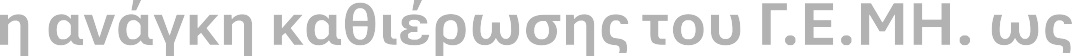 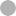 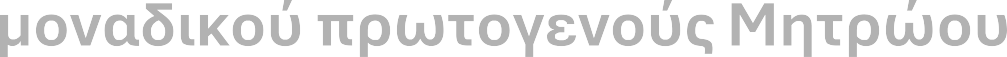 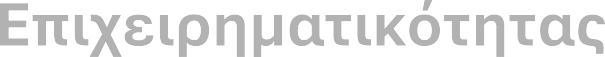 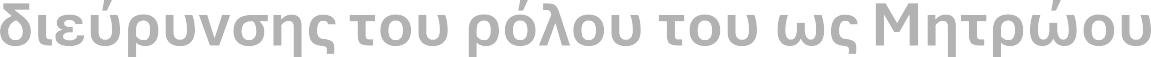 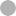 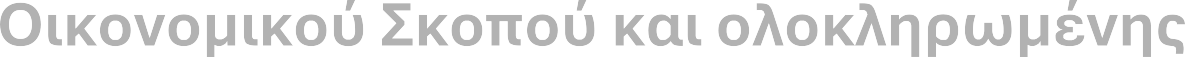 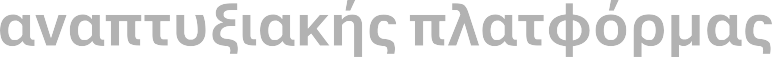 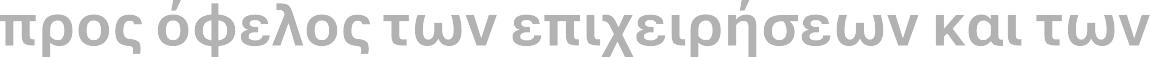 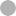 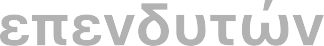 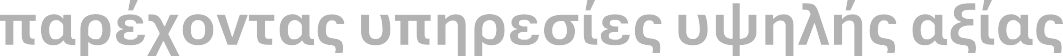 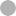 ΣΚΟΠΟΣ ΚΑΙ ΟΦΕΛΗ ΜΕΛΕΤΗΣ - ΕΡΕΥΝΑΣ
καταγραφή βαθμού ικανοποίησης και άποψης εγγεγραμμένων στο Γ.Ε.ΜΗ., ώστε να
εντοπίσει τα πιθανά ζητήματα προς βελτίωση.
απόκτηση συγκριτικής άποψης για το ευρύτερο ψηφιακό περιβάλλον της
επιχειρηματικότητας, μέσα στο οποίο το Γ.Ε.ΜΗ. θα παίξει σημαίνοντα ρόλο
εντοπισμός σημείων πολλαπλής καταχώρισης της ίδιας επιχειρηματικής πληροφορίας
για μετάβαση από την ψηφιακή διαβεβαίωση στα ψηφιακά πιστοποιητικά, αλλά και η διαλειτουργικότητα με άλλα μητρώα του δημόσιου, της Τράπεζας της Ελλάδας, των τραπεζών κ.λπ. ώστε να επικοινωνούν με το Γ.Ε.ΜΗ..
καταγραφή καλών πρακτικών από άλλες ευρωπαϊκές χώρες, με στόχο την τεκμηρίωση 	και έναυσμα για να διευρυνθούν οι παρεχόμενες υπηρεσίες.
Διάρθρωση Μελέτης - Έρευνας
Έρευνα Ικανοποίησης / Αξιολόγησης
κατηγοριών επιχειρήσεων – χρηστών Γ.Ε.ΜΗ.
χειριστών
γεωγραφικής σύγκριση
Μελέτη Επιχειρηματικού Περιβάλλοντος στην Ελλάδα
Ανάλυση ευρωπαϊκών κατευθύνσεων για Κυβερνητικά Μητρώα
Ευρωπαϊκές Πλατφόρμες Εμπορικών Μητρώων
Πρόταση Οδικού Χάρτη / Συγκριτική παρουσίαση
δημοσιότητα
δομές και το προσωπικό των Μητρώων
έρευνα & ανάπτυξη
Επαναληπτική Έρευνα Ικανοποίησης / Αξιολόγησης
Έρευνα αξιολόγησης & ικανοποίησης
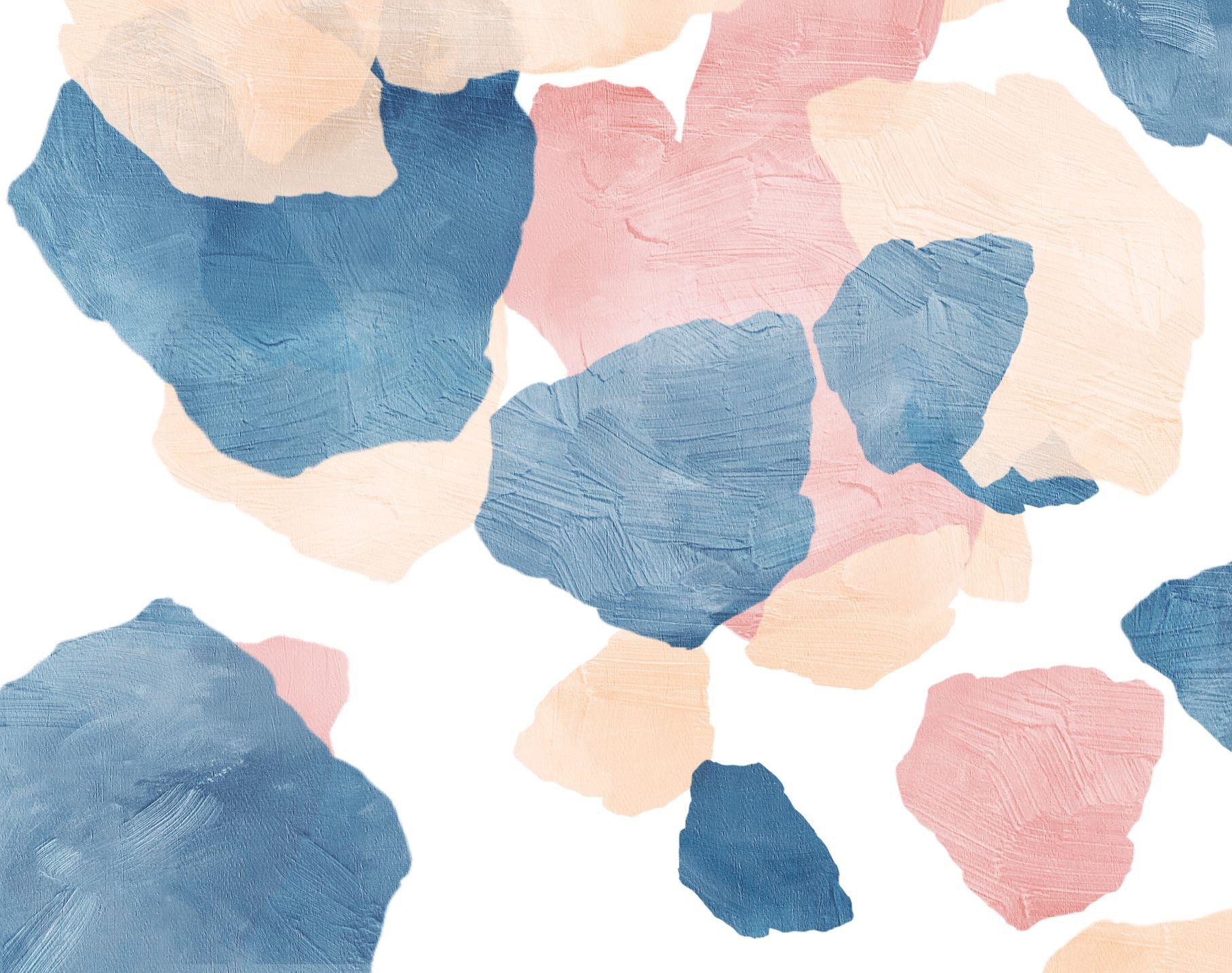 Γενικού Εμπορικού Μητρώου (ΓΕΜΗ) και της Υπηρεσίας Μίας Στάσης (ΥΜΣ)
Από χρήστες
Ταυτότητα της έρευνας
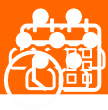 Διαδικτυακή έρευνα σε χρήστες και χειριστές του ΓΕΜΗ και της ΥΜΣ.
Συλλέχθηκαν με τη μέθοδο της αυτοσυμπλήρωσης ηλεκτρονικού ερωτηματολογίου. Μέγεθος δείγματος n=1490
Έλεγχος ποιότητας ηλεκτρονικών συνεντεύξεων με εκ των υστέρων λογικούς ελέγχους. Μέσος χρόνος απάντησης ερωτηματολογίου σε λεπτά: 10:49.
Η επεξεργασία των δεδομένων έγινε με το στατιστικό πακέτο SPSS 26.0.
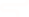 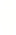 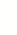 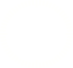 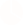 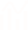 6
Χαρακτηριστικά δείγματος
6
Ιδιότητα ερωτώμενων
Χρήστες ΓΕΜΗ
Εξωτερικός Νομικός
Επιχειρηματί ας
52%
Εξωτερικός Λογιστής 26%
5%
Στέλεχος Επιχείρησης
17%
6
Γεωγραφική κατανομή δείγματος
Ανατολική Μακεδονία - Θράκη
3%
Κεντρική Μακεδονία
15%
Δυτική Μακεδονία - Ήπειρος
4%
Θεσσαλία - Στερεά Ελλάδα
7%
Αττική
51%
Δυτική Ελλάδα - Πελοπόννησος
8%
Αιγαίο - Ιόνιο
7%
Κρήτη
5%
0%
10%
20%
30%
40%
50%
60%
9
Στοιχεία επιχειρήσεων
Τζίρος επιχείρησης (για το έτος 2022)
100%
6%
10%
11%
7%
14%
Άνω των 500 εκ. €
90%
6%
11%
13%
Από 250 έως 500 εκ. €
80%
12%
24%
70%
Από 50 έως 250 εκ. €
13%
43%
60%
Από 25 έως 50 εκ. €
16%
50%
94%
30%
Από 10 έως 25 εκ. €
40%
77%
76%
14%
Από 5 έως 10 εκ. €
30%
11%
44%
20%
Από 1 έως 5 εκ. €
29%
10%
18%
Από 500.000 έως 1 εκ. €
0%
ΑΕ
ΕΠΕ
ΙΚΕ
ΟΕ / ΕΕ
Ατομική Επιχείρηση
Υποκατάστημα Αλλοδαπής
Έως 500.000 €
10
Στοιχεία επιχειρήσεων
Αριθμός εργαζομένων επιχείρησης
100%
6%
7%
8%
Περισσότεροι από
100 εργαζόμενοι
51 έως 100 εργαζόμενοι
21 έως 50 εργαζόμενοι
11 έως 20 εργαζόμενοι
4 έως 10 εργαζόμενοι
Έως 3 εργαζόμενοι
16%
90%
19%
13%
80%
24%
15%
29%
50%
70%
16%
60%
23%
50%
27%
40%
80%
15%
33%
65%
62%
30%
18%
20%
35%
10%
17%
12%
0%
ΑΕ
ΕΠΕ
ΙΚΕ
ΟΕ / ΕΕ
Ατομική Επιχείρηση
Υποκατάστημα Αλλοδαπής
10
Στοιχεία επιχειρήσεων
Έτος ίδρυσης επιχείρησης
100%
Από το 2011 και μετά
90%
25%
25%
80%
48%
56%
70%
Έως το 2010
60%
86%
50%
40%
75%
75%
30%
52%
44%
20%
10%
14%
0%
ΑΕ
ΕΠΕ
ΟΕ / ΕΕ
Ατομική Επιχείρηση
Υποκατάστημα Αλλοδαπής
12
Ευρήματα έρευνας
12
Αξιολόγηση Ηλεκτρονικών Δημοσίων Υπηρεσιών
12
Αξιολόγηση Ηλεκτρονικών Δημοσίων Υπηρεσιών ως προς το βαθμό εξυπηρέτησης
Συγκεντρωτικός πίνακας
(Κλίμακα 1 έως 7, όπου το 1 σημαίνει «καθόλου ικανοποιημένος/η» και 7 σημαίνει «πάρα πολύ ικανοποιημένος/η»)
7,0
6,5
5,9
6,0
5,6
5,6
5,4
5,5
5,0
5,0
4,6
4,4
4,5
4,3
4
3,9
4,0
3,5

3,0
Gov.gr
ΥΜΣ
ΓΕΜΗ
MyAADE
MyBusiness
ΕΡΓΑΝΗ
MyData
ΕΦΚΑ
ΚΕΑΟ
Τράπεζα της Ελλάδος
12
Αξιολόγηση Ηλεκτρονικών Δημοσίων Υπηρεσιών ως προς το βαθμό εξυπηρέτησης: GOV.GR
(Κλίμακα 1 έως 7, όπου το 1 σημαίνει «καθόλου ικανοποιημένος/η» και 7 σημαίνει «πάρα πολύ ικανοποιημένος/η»)
Σύνολο Επιχειρηματίες - Στελέχη Εξωτερικοί Συνεργάτες Επιμελητήρια Αθήνας
Επιμελητήρια Θεσσαλονίκης
Αττική Κεντρική Μακεδονία
Ανατολική Μακεδονία - Θράκη Δυτική Μακεδονία - Ήπειρος Δυτική Ελλάδα - Πελοπόννησος Θεσσαλία - Στερεά Ελλάδα
Αιγαίο - Ιόνιο
Κρήτη
5,9
6,0
5,8
6,2
5,8
6,1
5,7
6,1
5,8
5,8
5,5
6,1
5,7
4,0
4,5
5,0
5,5
6,0
6,5
7,0
16
Αξιολόγηση Ηλεκτρονικών Δημοσίων Υπηρεσιών ως προς το βαθμό εξυπηρέτησης: ΓΕΜΗ
(Κλίμακα 1 έως 7, όπου το 1 σημαίνει «καθόλου ικανοποιημένος/η» και 7 σημαίνει «πάρα πολύ ικανοποιημένος/η»)
Σύνολο Επιχειρηματίες - Στελέχη Εξωτερικοί Συνεργάτες Επιμελητήρια Αθήνας
Επιμελητήρια Θεσσαλονίκης
Αττική Κεντρική Μακεδονία Ανατολική Μακεδονία - Θράκη Δυτική Μακεδονία - Ήπειρος
Δυτική Ελλάδα - Πελοπόννησος
Θεσσαλία - Στερεά Ελλάδα
Αιγαίο - Ιόνιο
Κρήτη
5,6
5,4
5,9
5,7
5,5
5,8
5,3
5,4
5,1
5,4
5,2
5,7
5,3
17
4,0
4,5
5,0
5,5
6,0
6,5
7,0
Αξιολόγηση Ηλεκτρονικών Δημοσίων Υπηρεσιών ως προς το βαθμό εξυπηρέτησης: ΥΜΣ
(Κλίμακα 1 έως 7, όπου το 1 σημαίνει «καθόλου ικανοποιημένος/η» και 7 σημαίνει «πάρα πολύ ικανοποιημένος/η»)
Σύνολο Επιχειρηματίες - Στελέχη Εξωτερικοί Συνεργάτες Επιμελητήρια Αθήνας
Επιμελητήρια Θεσσαλονίκης
Αττική Κεντρική Μακεδονία  Ανατολική Μακεδονία - Θράκη Δυτική Μακεδονία - Ήπειρος Δυτική Ελλάδα - Πελοπόννησος Θεσσαλία - Στερεά Ελλάδα
Αιγαίο - Ιόνιο
Κρήτη
5,6
5,3
6,0
5,5
5,0
5,8
5,1
5,3
5,3
5,6
5,2
6,0
5,5
4,0
4,5
5,0
5,5
6,0
6,5
71,80
Αξιολόγηση επιπέδου υπηρεσιών ΓΕΜΗ – ΥΜΣ
26
Αξιολόγηση επιπέδου υπηρεσιών ΓΕΜΗ – ΥΜΣ:
Συγκεντρωτικός πίνακας
(Κλίμακα 1 έως 7, όπου το 1 σημαίνει «καθόλου ικανοποιημένος/η» και 7 σημαίνει «πάρα πολύ ικανοποιημένος/η»)
Αίτηση έκδοσης πιστοποιητικών/ Αντιγράφων
6,0
Σύσταση εταιρείας
5,9
Αναζήτηση στοιχείων δημοσιότητας επιχειρήσεων
5,9
Πληρωμές / Ετήσιο τέλος τήρησης μερίδας
5,9
Καταχώριση Καταστατικού (και μεταβολών του)
5,8
Καταχώριση άλλων μεταβολών πλην Καταστατικού
5,8
Γενική πληροφόρηση
5,5
Διάθεση Ηλεκτρονικής Υπογραφής
5,5
Ανοιχτά δεδομένα
5,4
Στατιστικά Επιχειρήσεων
5,1
4,0
4,5
5,0
5,5
6,0
6,5
7,0
27
Αξιολόγηση επιπέδου υπηρεσιών ΓΕΜΗ – ΥΜΣ:
Αίτηση έκδοσης πιστοποιητικών/ Αντιγράφων
(Κλίμακα 1 έως 7, όπου το 1 σημαίνει «καθόλου ικανοποιημένος/η» και 7 σημαίνει «πάρα πολύ ικανοποιημένος/η»)
Σύνολο Επιχειρηματίες - Στελέχη Εξωτερικοί Συνεργάτες Επιμελητήρια Αθήνας
Επιμελητήρια Θεσσαλονίκης
Αττική Κεντρική Μακεδονία
Ανατολική Μακεδονία - Θράκη
Δυτική Μακεδονία - Ήπειρος Δυτική Ελλάδα - Πελοπόννησος Θεσσαλία - Στερεά Ελλάδα
Αιγαίο - Ιόνιο
Κρήτη
6,0
5,9
6,1
6,0
5,7
6,1
5,8
6,3
5,9
5,8
5,6
6,2
5,8
28
4
5
6
7
Αξιολόγηση επιπέδου υπηρεσιών ΓΕΜΗ – ΥΜΣ:
Σύσταση εταιρείας
(Κλίμακα 1 έως 7, όπου το 1 σημαίνει «καθόλου ικανοποιημένος/η» και 7 σημαίνει «πάρα πολύ ικανοποιημένος/η»)
Σύνολο Επιχειρηματίες - Στελέχη Εξωτερικοί Συνεργάτες Επιμελητήρια Αθήνας
Επιμελητήρια Θεσσαλονίκης
Αττική Κεντρική Μακεδονία
Ανατολική Μακεδονία - Θράκη
Δυτική Μακεδονία - Ήπειρος Δυτική Ελλάδα - Πελοπόννησος Θεσσαλία - Στερεά Ελλάδα
Αιγαίο - Ιόνιο
5,9
5,8
6,1
6,0
5,9
6,0
5,7
5,6
5,5
5,8
5,6
6,2
Κρήτη
5,9
29
4
5
6
7
Αξιολόγηση επιπέδου υπηρεσιών ΓΕΜΗ – ΥΜΣ:
Αναζήτηση στοιχείων δημοσιότητας επιχειρήσεων
(Κλίμακα 1 έως 7, όπου το 1 σημαίνει «καθόλου ικανοποιημένος/η» και 7 σημαίνει «πάρα πολύ ικανοποιημένος/η»)
Σύνολο Επιχειρηματίες - Στελέχη Εξωτερικοί Συνεργάτες Επιμελητήρια Αθήνας
Επιμελητήρια Θεσσαλονίκης
Αττική Κεντρική Μακεδονία
Ανατολική Μακεδονία - Θράκη
Δυτική Μακεδονία - Ήπειρος Δυτική Ελλάδα - Πελοπόννησος Θεσσαλία - Στερεά Ελλάδα
Αιγαίο - Ιόνιο
5,9
5,7
6,1
6,1
5,7
6,1
5,6
5,5
5,7
5,7
5,5
6,0
Κρήτη
5,5
30
4
5
6
7
Αξιολόγηση επιπέδου υπηρεσιών ΓΕΜΗ – ΥΜΣ:
Πληρωμές / Ετήσιο τέλος τήρησης μερίδας
(Κλίμακα 1 έως 7, όπου το 1 σημαίνει «καθόλου ικανοποιημένος/η» και 7 σημαίνει «πάρα πολύ ικανοποιημένος/η»)
Σύνολο Επιχειρηματίες - Στελέχη Εξωτερικοί Συνεργάτες Επιμελητήρια Αθήνας
Επιμελητήρια Θεσσαλονίκης
Αττική Κεντρική Μακεδονία
Ανατολική Μακεδονία - Θράκη
Δυτική Μακεδονία - Ήπειρος Δυτική Ελλάδα - Πελοπόννησος Θεσσαλία - Στερεά Ελλάδα
5,9
5,7
6,2
5,9
5,8
6,0
5,8
5,7
5,8
5,5
5,6
Αιγαίο - Ιόνιο
Κρήτη
6,1
5,6
31
4
5
6
7
Αξιολόγηση επιπέδου υπηρεσιών ΓΕΜΗ – ΥΜΣ:
Καταχώριση Καταστατικού και μεταβολών του
(Κλίμακα 1 έως 7, όπου το 1 σημαίνει «καθόλου ικανοποιημένος/η» και 7 σημαίνει «πάρα πολύ ικανοποιημένος/η»)
Σύνολο Επιχειρηματίες - Στελέχη Εξωτερικοί Συνεργάτες Επιμελητήρια Αθήνας
Επιμελητήρια Θεσσαλονίκης
Αττική Κεντρική Μακεδονία
Ανατολική Μακεδονία - Θράκη
Δυτική Μακεδονία - Ήπειρος Δυτική Ελλάδα - Πελοπόννησος Θεσσαλία - Στερεά Ελλάδα
5,8
5,8
5,9
6,0
6,0
6,0
5,7
5,9
5,4
5,7
5,4
Αιγαίο - Ιόνιο
Κρήτη
6,1
5,6
32
4
5
6
7
Αξιολόγηση επιπέδου υπηρεσιών ΓΕΜΗ – ΥΜΣ:
Καταχώριση άλλων μεταβολών πλην Καταστατικού
(Κλίμακα 1 έως 7, όπου το 1 σημαίνει «καθόλου ικανοποιημένος/η» και 7 σημαίνει «πάρα πολύ ικανοποιημένος/η»)
Σύνολο Επιχειρηματίες - Στελέχη Εξωτερικοί Συνεργάτες Επιμελητήρια Αθήνας
Επιμελητήρια Θεσσαλονίκης
Αττική Κεντρική Μακεδονία
Ανατολική Μακεδονία - Θράκη
Δυτική Μακεδονία - Ήπειρος Δυτική Ελλάδα - Πελοπόννησος Θεσσαλία - Στερεά Ελλάδα
Αιγαίο - Ιόνιο
5,8
5,7
5,9
6,0
5,8
5,9
5,7
5,7
5,5
5,6
5,2
5,9
Κρήτη
5,5
33
4
5
6
7
Αξιολόγηση επιπέδου υπηρεσιών ΓΕΜΗ – ΥΜΣ:
Γενική πληροφόρηση
(Κλίμακα 1 έως 7, όπου το 1 σημαίνει «καθόλου ικανοποιημένος/η» και 7 σημαίνει «πάρα πολύ ικανοποιημένος/η»)
Σύνολο Επιχειρηματίες - Στελέχη Εξωτερικοί Συνεργάτες Επιμελητήρια Αθήνας
5,5
5,4
5,7
5,6
Κρήτη
5,2
34
4
5
6
7
Αξιολόγηση επιπέδου υπηρεσιών ΓΕΜΗ – ΥΜΣ:
Διάθεση Ηλεκτρονικής Υπογραφής
(Κλίμακα 1 έως 7, όπου το 1 σημαίνει «καθόλου ικανοποιημένος/η» και 7 σημαίνει «πάρα πολύ ικανοποιημένος/η»)
Σύνολο Επιχειρηματίες - Στελέχη Εξωτερικοί Συνεργάτες Επιμελητήρια Αθήνας
Επιμελητήρια Θεσσαλονίκης
Αττική Κεντρική Μακεδονία
Ανατολική Μακεδονία - Θράκη
Δυτική Μακεδονία - Ήπειρος Δυτική Ελλάδα - Πελοπόννησος Θεσσαλία - Στερεά Ελλάδα
Αιγαίο - Ιόνιο
Κρήτη
5,5
5,4
5,6
5,6
5,4
5,6
5,4
5,9
5,0
5,4
4,9
5,7
5,5
35
4
5
6
7
Αξιολόγηση επιπέδου υπηρεσιών ΓΕΜΗ – ΥΜΣ:
Στατιστικά Επιχειρήσεων
(Κλίμακα 1 έως 7, όπου το 1 σημαίνει «καθόλου ικανοποιημένος/η» και 7 σημαίνει «πάρα πολύ ικανοποιημένος/η»)
Σύνολο Επιχειρηματίες - Στελέχη Εξωτερικοί Συνεργάτες Επιμελητήρια Αθήνας
Επιμελητήρια Θεσσαλονίκης
Αττική Κεντρική Μακεδονία
Ανατολική Μακεδονία - Θράκη
Δυτική Μακεδονία - Ήπειρος Δυτική Ελλάδα - Πελοπόννησος Θεσσαλία - Στερεά Ελλάδα
Αιγαίο - Ιόνιο
Κρήτη
5,1
5,0
5,4
5,3
5,0
5,3
5,1
4,8
4,8
4,9
4,7
5,7
4,8
37
4
5
6
7
Ικανοποίηση από λειτουργία ΓΕΜΗ – ΥΜΣ
38
4
5
6
7
Ικανοποίηση από λειτουργία ΓΕΜΗ – ΥΜΣ
Συγκεντρωτικός πίνακας
(Κλίμακα 1 έως 7, όπου το 1 σημαίνει «καθόλου» και 7 σημαίνει «πάρα πολύ»)
7

6,5

6
5,5
5,5
5,5
5,5
5,4
5,5
5

4,5

4
Ταχύτητα εξυπηρέτησης
Ανταπόκριση κεντρικής
υπηρεσίας ΓΕΜΗ
Γνωστική επάρκεια προσωπικού
υπηρεσιών ΓΕΜΗ
Χρηστικότητα πλατφόρμας
Ποιότητα εξυπηρέτησης
39
4
5
6
7
Ικανοποίηση από το ΓΕΜΗ – ΥΜΣ
Ταχύτητα εξυπηρέτησης
(Κλίμακα 1 έως 7, όπου το 1 σημαίνει «καθόλου ικανοποιημένος/η» και 7 σημαίνει «πάρα πολύ ικανοποιημένος/η»)
Σύνολο Επιχειρηματίες - Στελέχη Εξωτερικοί Συνεργάτες Επιμελητήρια Αθήνας
Επιμελητήρια Θεσσαλονίκης
Αττική Κεντρική Μακεδονία  Ανατολική Μακεδονία - Θράκη Δυτική Μακεδονία - Ήπειρος Δυτική Ελλάδα - Πελοπόννησος Θεσσαλία - Στερεά Ελλάδα
Αιγαίο - Ιόνιο
Κρήτη
5,4
5,4
5,6
5,6
5,2
5,6
5,1
5,6
5,3
5,2
5,0
5,5
5,5
40
4,0
4,5
5,0
5,5
6,0
6,5
7,0
Ικανοποίηση από το ΓΕΜΗ – ΥΜΣ
Ανταπόκριση κεντρικής υπηρεσίας ΓΕΜΗ
(Κλίμακα 1 έως 7, όπου το 1 σημαίνει «καθόλου ικανοποιημένος/η» και 7 σημαίνει «πάρα πολύ ικανοποιημένος/η»)
Σύνολο Επιχειρηματίες - Στελέχη Εξωτερικοί Συνεργάτες Επιμελητήρια Αθήνας
Επιμελητήρια Θεσσαλονίκης
Αττική Κεντρική Μακεδονία  Ανατολική Μακεδονία - Θράκη Δυτική Μακεδονία - Ήπειρος Δυτική Ελλάδα - Πελοπόννησος Θεσσαλία - Στερεά Ελλάδα
Αιγαίο - Ιόνιο
Κρήτη
5,5
5,4
5,6
5,6
5,2
5,7
5,2
5,5
5,2
5,3
5,0
5,5
5,2
41
4,0
4,5
5,0
5,5
6,0
6,5
7,0
Ικανοποίηση από το ΓΕΜΗ – ΥΜΣ
Γνωστική επάρκεια προσωπικού υπηρεσιών ΓΕΜΗ
(Κλίμακα 1 έως 7, όπου το 1 σημαίνει «καθόλου ικανοποιημένος/η» και 7 σημαίνει «πάρα πολύ ικανοποιημένος/η»)
Σύνολο Επιχειρηματίες - Στελέχη Εξωτερικοί Συνεργάτες Επιμελητήρια Αθήνας
Επιμελητήρια Θεσσαλονίκης
Αττική Κεντρική Μακεδονία  Ανατολική Μακεδονία - Θράκη Δυτική Μακεδονία - Ήπειρος Δυτική Ελλάδα - Πελοπόννησος Θεσσαλία - Στερεά Ελλάδα
Αιγαίο - Ιόνιο
Κρήτη
5,5
5,4
5,7
5,7
5,3
5,7
5,1
5,3
5,3
5,4
4,9
5,7
5,5
42
4,0
4,5
5,0
5,5
6,0
6,5
7,0
Ικανοποίηση από το ΓΕΜΗ – ΥΜΣ
Χρηστικότητα πλατφόρμας
(Κλίμακα 1 έως 7, όπου το 1 σημαίνει «καθόλου ικανοποιημένος/η» και 7 σημαίνει «πάρα πολύ ικανοποιημένος/η»)
Σύνολο Επιχειρηματίες - Στελέχη Εξωτερικοί Συνεργάτες Επιμελητήρια Αθήνας
Επιμελητήρια Θεσσαλονίκης
Αττική Κεντρική Μακεδονία  Ανατολική Μακεδονία - Θράκη Δυτική Μακεδονία - Ήπειρος Δυτική Ελλάδα - Πελοπόννησος
5,5
5,4
5,7
5,6
5,3
5,6
5,2
5,2
5,2
5,4
Θεσσαλία - Στερεά Ελλάδα
Αιγαίο - Ιόνιο
Κρήτη
4,9
5,7
5,4
4,0
4,5
5,0
5,5
6,0
6,5
7,0
43
Ικανοποίηση από το ΓΕΜΗ – ΥΜΣ
Ποιότητα εξυπηρέτησης
(Κλίμακα 1 έως 7, όπου το 1 σημαίνει «καθόλου ικανοποιημένος/η» και 7 σημαίνει «πάρα πολύ ικανοποιημένος/η»)
Σύνολο Επιχειρηματίες - Στελέχη Εξωτερικοί Συνεργάτες Επιμελητήρια Αθήνας
Επιμελητήρια Θεσσαλονίκης
Αττική Κεντρική Μακεδονία  Ανατολική Μακεδονία - Θράκη Δυτική Μακεδονία - Ήπειρος Δυτική Ελλάδα - Πελοπόννησος
5,5
5,4
5,7
5,7
5,4
5,7
5,3
5,6
5,2
5,3
Θεσσαλία - Στερεά Ελλάδα
Αιγαίο - Ιόνιο
Κρήτη
5,1
5,7
5,5
44
4,0
4,5
5,0
5,5
6,0
6,5
7,0
Συμβολή ΓΕΜΗ – ΥΜΣ στις επιχειρήσεις
45
Συμβολή ΓΕΜΗ – ΥΜΣ στις επιχειρήσεις
Συγκεντρωτικός πίνακας
(Κλίμακα 1 έως 7, όπου το 1 σημαίνει «καθόλου» και 7 σημαίνει «πάρα πολύ»)
7,0


6,5
Έχει…
6,0

5,5
5,5
5,3
5,2
5,0


4,5


4,0
περιορίσει τη γραφειοκρατία της επιχείρησης
βελτιώσει τη λειτουργία της επιχείρησης
μειώσει το κόστος δημοσιότητας της επιχείρησης
46
Συμβολή ΓΕΜΗ – ΥΜΣ στις επιχειρήσεις:
Έχει περιορίσει τη γραφειοκρατία της επιχείρησης
(Κλίμακα 1 έως 7, όπου το 1 σημαίνει «καθόλου» και 7 σημαίνει «πάρα πολύ»)
4
4,5
5
5,5
6
6,5
7
47
Συμβολή ΓΕΜΗ – ΥΜΣ στις επιχειρήσεις:
Έχει βελτιώσει τη λειτουργία της επιχείρησης
(Κλίμακα 1 έως 7, όπου το 1 σημαίνει «καθόλου» και 7 σημαίνει «πάρα πολύ»)
4
4,5
5
5,5
6
6,5
7
48
Συμβολή ΓΕΜΗ – ΥΜΣ στις επιχειρήσεις:
Έχει μειώσει το κόστος δημοσιότητας της επιχείρησης
(Κλίμακα 1 έως 7, όπου το 1 σημαίνει «καθόλου» και 7 σημαίνει «πάρα πολύ»)
ΣΥΝΟΛΟ
Επιχειρηματίες - Στελέχη Εξωτερικοί Συνεργάτες Επιμελητήρια Αθήνας
Επιμελητήρια Θεσσαλονίκης
Αττική Κεντρική Μακεδονία  Ανατολική Μακεδονία - Θράκη Δυτική Μακεδονία - Ήπειρος Δυτική Ελλάδα - Πελοπόννησος Θεσσαλία - Στερεά Ελλάδα
Αιγαίο - Ιόνιο
Κρήτη
5,2
5
5,5
5,4
5
5,4
5
4,9
4,8
4,7
4,8
5,2
5,2
4
4,5
5
5,5
6
6,5
7
49
Χρήση Πλατφόρμας – Υπηρεσίας Επιμελητηρίου
50
Χρήση Πλατφόρμας – Υπηρεσίας Επιμελητηρίου
Σύνολο δείγματος
Ηλεκτρονική πλατφόρμα	Και τα δύο	Υπηρεσία ΓΕΜΗ στο Επιμελητήριο Διάθεση Ηλεκτρονικής Υπογραφής
Ανοιχτά δεδομένα Αναζήτηση στοιχείων δημοσιότητας επιχειρήσεων
Στατιστικά Επιχειρήσεων Γενική πληροφόρηση Σύσταση εταιρείας
Πληρωμές / Ετήσιο τέλος τήρησης μερίδας Αίτηση έκδοσης πιστοποιητικών/ Αντιγράφων
Καταχώριση άλλων μεταβολών πλην Καταστατικού Καταχώριση Καταστατικού (και μεταβολών του)
0%
10%
20%
30%
40%
50%
60%
70%
80%
90%	100%	51
Χρήση Πλατφόρμας – Υπηρεσίας Επιμελητηρίου
Αναζήτηση στοιχείων δημοσιότητας επιχειρήσεων
Ηλεκτρονική πλατφόρμα	Και τα δύο	Υπηρεσία ΓΕΜΗ (Επιμελητήριο)
74%	8%	18%
70%	7%	23%
81%	10%	9%
68%	7%	25%
Σύνολο Επιχειρηματίες - Στελέχη Εξωτερικοί Συνεργάτες Επιμελητήρια Αθήνας
Επιμελητήρια Θεσσαλονίκης
Κεντρική Μακεδονία
Αττική Κεντρική Μακεδονία  Ανατολική Μακεδονία - Θράκη Δυτική Μακεδονία - Ήπειρος Δυτική Ελλάδα - Πελοπόννησος Θεσσαλία - Στερεά Ελλάδα
Αιγαίο - Ιόνιο
Κρήτη
68%	12%	20%
73%	12%	15%
72%	8%	20%
73%	12%	15%
83%	9%
9%
94%
3% 3%
73%
7%
20%
70%
7%
23%
78%
9%
13%
76%
2%
22%
0%
10%
20%
30%
40%
50%
60%
70%
80%
90%
100%	54
Χρήση Πλατφόρμας – Υπηρεσίας Επιμελητηρίου
Γενική πληροφόρηση
Ηλεκτρονική πλατφόρμα	Και τα δύο	Υπηρεσία ΓΕΜΗ (Επιμελητήριο)
70%	11%	19%
Σύνολο Επιχειρηματίες - Στελέχη Εξωτερικοί Συνεργάτες Επιμελητήρια Αθήνας
Επιμελητήρια Θεσσαλονίκης
Αττική Κεντρική Μακεδονία Ανατολική Μακεδονία - Θράκη Δυτική Μακεδονία - Ήπειρος
Δυτική Ελλάδα - Πελοπόννησος
Θεσσαλία - Στερεά Ελλάδα
Αιγαίο - Ιόνιο
Κρήτη
68%	9%	22%

75%	15%
10%
68%	8%	24%

69%	21%

72%	11%
10%
17%
67%	14%	18%

71%	5%	24%

84%	12%

62%	9%	29%

60%	13%	27%

72%	9%	20%

75%	6%	19%

30%	40%	50%	60%	70%	80%	90%
4%
0%
10%
20%
100%	56
Χρήση Πλατφόρμας – Υπηρεσίας Επιμελητηρίου
Σύσταση Εταιρείας
Ηλεκτρονική πλατφόρμα	Και τα δύο	Υπηρεσία ΓΕΜΗ στο Επιμελητήριο
66%	22%	12%

60%	19%	21%

75%	25%
Σύνολο Επιχειρηματίες - Στελέχη Εξωτερικοί Συνεργάτες Επιμελητήρια Αθήνας
Αττική
Κεντρική Μακεδονία Επιμελητήρια Θεσσαλονίκης Ανατολική Μακεδονία - Θράκη Δυτική Μακεδονία - Ήπειρος
Δυτική Ελλάδα - Πελοπόννησος
Θεσσαλία - Στερεά Ελλάδα
Αιγαίο - Ιόνιο
Κρήτη
62%	19%	19%

67%	22%

65%	25%

60%	29%

54%	15%	31%

71%	18%
11%
10%
11%
11%
56%	27%	17%

65%	16%	19%

66%	21%	13%

77%	15%	8%

30%	40%	50%	60%	70%	80%	90%
0%
10%
20%
100%	57
Χρήση Πλατφόρμας – Υπηρεσίας Επιμελητηρίου
Αίτηση έκδοσης πιστοποιητικών/ Αντιγράφων
Ηλεκτρονική πλατφόρμα	Και τα δύο	Υπηρεσία ΓΕΜΗ (Επιμελητήριο)
65%	13%	23%

62%	11%	27%

72%	17%	11%

63%	11%	26%

67%	9%	24%

65%	12%	23%

63%	15%	23%

58%	11%	32%

74%	13%	13%

62%	19%	19%
Σύνολο Επιχειρηματίες - Στελέχη Εξωτερικοί Συνεργάτες Επιμελητήρια Αθήνας
Επιμελητήρια Θεσσαλονίκης
Αττική Κεντρική Μακεδονία Ανατολική Μακεδονία - Θράκη Δυτική Μακεδονία - Ήπειρος
Δυτική Ελλάδα - Πελοπόννησος
Θεσσαλία - Στερεά Ελλάδα
Αιγαίο - Ιόνιο
Κρήτη
63%	8%	29%

69%	13%

63%	8%	30%

30%	40%	50%	60%	70%	80%
18%
0%
10%
20%
90%
100%	59
Χρήση Πλατφόρμας – Υπηρεσίας Επιμελητηρίου
Καταχώριση Καταστατικού (και μεταβολών του)
Ηλεκτρονική πλατφόρμα	Και τα δύο	Υπηρεσία ΓΕΜΗ (Επιμελητήριο)
60%	18%	21%
Σύνολο Επιχειρηματίες - Στελέχη Εξωτερικοί Συνεργάτες Επιμελητήρια Αθήνας
Επιμελητήρια Θεσσαλονίκης
Αττική Κεντρική Μακεδονία Ανατολική Μακεδονία - Θράκη Δυτική Μακεδονία - Ήπειρος
Δυτική Ελλάδα - Πελοπόννησος
Θεσσαλία - Στερεά Ελλάδα
Αιγαίο - Ιόνιο
Κρήτη
59%	15%	27%

63%	26%

56%	17%	26%

58%	19%	23%

61%	19%	20%

58%	21%	22%

52%	15%	33%

70%	19%

52%	24%	24%
11%
11%
63%	8%	29%

67%	13%

59%	20%

30%	40%	50%	60%	70%	80%
20%
21%
0%
10%
20%
90%
100%	60
Χρήση Πλατφόρμας – Υπηρεσίας Επιμελητηρίου
Καταχώριση άλλων μεταβολών πλην Καταστατικού
Ηλεκτρονική πλατφόρμα	Και τα δύο	Υπηρεσία ΓΕΜΗ (Επιμελητήριο)
61%	15%	24%
Σύνολο Επιχειρηματίες - Στελέχη Εξωτερικοί Συνεργάτες Επιμελητήρια Αθήνας
Επιμελητήρια Θεσσαλονίκης
Αττική Κεντρική Μακεδονία Ανατολική Μακεδονία - Θράκη Δυτική Μακεδονία - Ήπειρος
Δυτική Ελλάδα - Πελοπόννησος
Θεσσαλία - Στερεά Ελλάδα
Αιγαίο - Ιόνιο
Κρήτη
60%	11%	29%

63%	20%
17%
57%	12%	31%

59%	20%
20%
61%	15%	24%

62%	15%	23%

58%	12%	31%

74%	11%
15%
52%	31%

56%	8%

64%	12%

67%	6%

30%	40%	50%	60%	70%
17%
36%
24%
27%
0%
10%
20%
80%
90%
100%	61
Χρήση υπηρεσίας αναζήτησης στοιχείων δημοσιότητας εταιρειών και στατιστικών
62
Συχνότητα χρήσης υπηρεσίας
Αναζήτησης στοιχείων δημοσιότητας Εταιρειών και στατιστικών
Εβδομαδιαία	Μηνιαία	Τρίμηνο	Εξάμηνο	Ετήσια	Πιο σπάνια	Δεν κάνουν χρήση των υπηρεσιών
Σύνολο	23%	22%	13%	9%	7%	12%	14%
Επιχειρηματίες - Στελέχη Εξωτερικοί Συνεργάτες Επιμελητήρια Αθήνας
Επιμελητήρια Θεσσαλονίκης
Αττική Κεντρική Μακεδονία  Ανατολική Μακεδονία - Θράκη Δυτική Μακεδονία - Ήπειρος Δυτική Ελλάδα - Πελοπόννησος Θεσσαλία - Στερεά Ελλάδα
Αιγαίο - Ιόνιο
Κρήτη
20%	14%	10%	9%	14%	19%

42%	26%	10%	7%	3%	8%	4%

19%	14%	10%	10%	14%	16%

20%	14%	6%	8%	13%	21%
14%
18%
19%
20%	10%	4%	10%	16%	29%

20%	14%	9%	7%	12%
10%
13%
26%
22%	13%	9%	7%	12%

27%	17%	5%	5%

11%	11%	7%	13%
14%
23%
15%
8%
23%
28%
17%
13%
22%
11%	12%	9%	16%

11%	9%	9%

10%	8%	8%	13%
16%
13%
28%
9%
13%
20%
23%
15%
23%
0%
10%
20%
30%
40%	50%	60%	70%	80%
90%
100%  63
Φορέας υπαγωγής ΓΕΜΗ
64
Σε ποιο φορέα πιστεύετε ότι υπάγεται το ΓΕΜΗ και η ΥΜΣ;
Στο επιμελητήριο μου
Στην Κεντρική Ένωση Επιμελητηρίων
Στο Υπουργείο Ανάπτυξης
Σύνολο Επιχειρηματίες - Στελέχη Εξωτερικοί Συνεργάτες
Επιμελητήρια Αθήνας	8%
Επιμελητήρια Θεσσαλονίκης	8%
Αττική	7%
Κεντρική Μακεδονία	8%
Ανατολική Μακεδονία - Θράκη
Δυτική Μακεδονία - Ήπειρος Δυτική Ελλάδα - Πελοπόννησος Θεσσαλία - Στερεά Ελλάδα
Αιγαίο - Ιόνιο
Κρήτη
10%
72%
19%
10%
69%
20%
8%
76%
16%
70%
23%
74%
19%
73%
20%
74%
18%
17%
62%
21%
9%
67%
24%
15%
67%
18%
11%
69%
20%
13%
76%
11%
15%
67%
19%
0%
10%
20%
30%
40%
50%
60%
70%
80%
90%
100%65
Βελτίωση Λειτουργίας ΓΕΜΗ
66
Βελτίωση παραγόντων για λειτουργία ΓΕΜΗ – ΥΜΣ
Συγκεντρωτικός πίνακας
(Κλίμακα 1 έως 7, όπου το 1 σημαίνει «καθόλου» και 7 σημαίνει «πάρα πολύ»)
7,0

6,5
5,9
6,0
5,7
5,5
5,5
5,1
4,9
5,0
4,5

4,0
Διαλειτουργικότητα με άλλα δημόσια μητρώα
Διαλειτουργικότητα με άλλες ιδιωτικές
πλατφόρμες
Περισσότερες επιχειρηματικές πληροφορίες
Φιλικότερη στο χρήστη ηλεκτρονική πλατφόρμα
Περισσότερο προσωπικό στις υπηρεσίες ΓΕΜΗ
67
Βελτίωση παραγόντων για λειτουργία ΓΕΜΗ – ΥΜΣ
Περισσότερες επιχειρηματικές πληροφορίες
(Κλίμακα 1 έως 7, όπου το 1 σημαίνει «καθόλου» και 7 σημαίνει «πάρα πολύ»)
Σύνολο Επιχειρηματίες - Στελέχη Εξωτερικοί Συνεργάτες Επιμελητήρια Αθήνας
Επιμελητήρια Θεσσαλονίκης
Αττική Κεντρική Μακεδονία Ανατολική Μακεδονία - Θράκη
Δυτική Μακεδονία - Ήπειρος Δυτική Ελλάδα - Πελοπόννησος Θεσσαλία - Στερεά Ελλάδα
Αιγαίο - Ιόνιο
Κρήτη
5,5
5,5
5,4
5,6
5,6
5,5
5,4
5,3
5,5
5,8
5,3
5,4
5,6
4
5
6
7
70
Βελτίωση παραγόντων για λειτουργία ΓΕΜΗ – ΥΜΣ
Περισσότερο προσωπικό στις υπηρεσίες ΓΕΜΗ
(Κλίμακα 1 έως 7, όπου το 1 σημαίνει «καθόλου» και 7 σημαίνει «πάρα πολύ»)
Σύνολο Επιχειρηματίες - Στελέχη Εξωτερικοί Συνεργάτες Επιμελητήρια Αθήνας
Επιμελητήρια Θεσσαλονίκης
Αττική Κεντρική Μακεδονία Ανατολική Μακεδονία - Θράκη Δυτική Μακεδονία - Ήπειρος
Δυτική Ελλάδα - Πελοπόννησος
Θεσσαλία - Στερεά Ελλάδα
Αιγαίο - Ιόνιο
Κρήτη
4,9
4,7
5,1
4,7
4,5
4,8
4,7
4,7
4,8
5,1
4,9
5,3
4,8
72
4
5
6
7
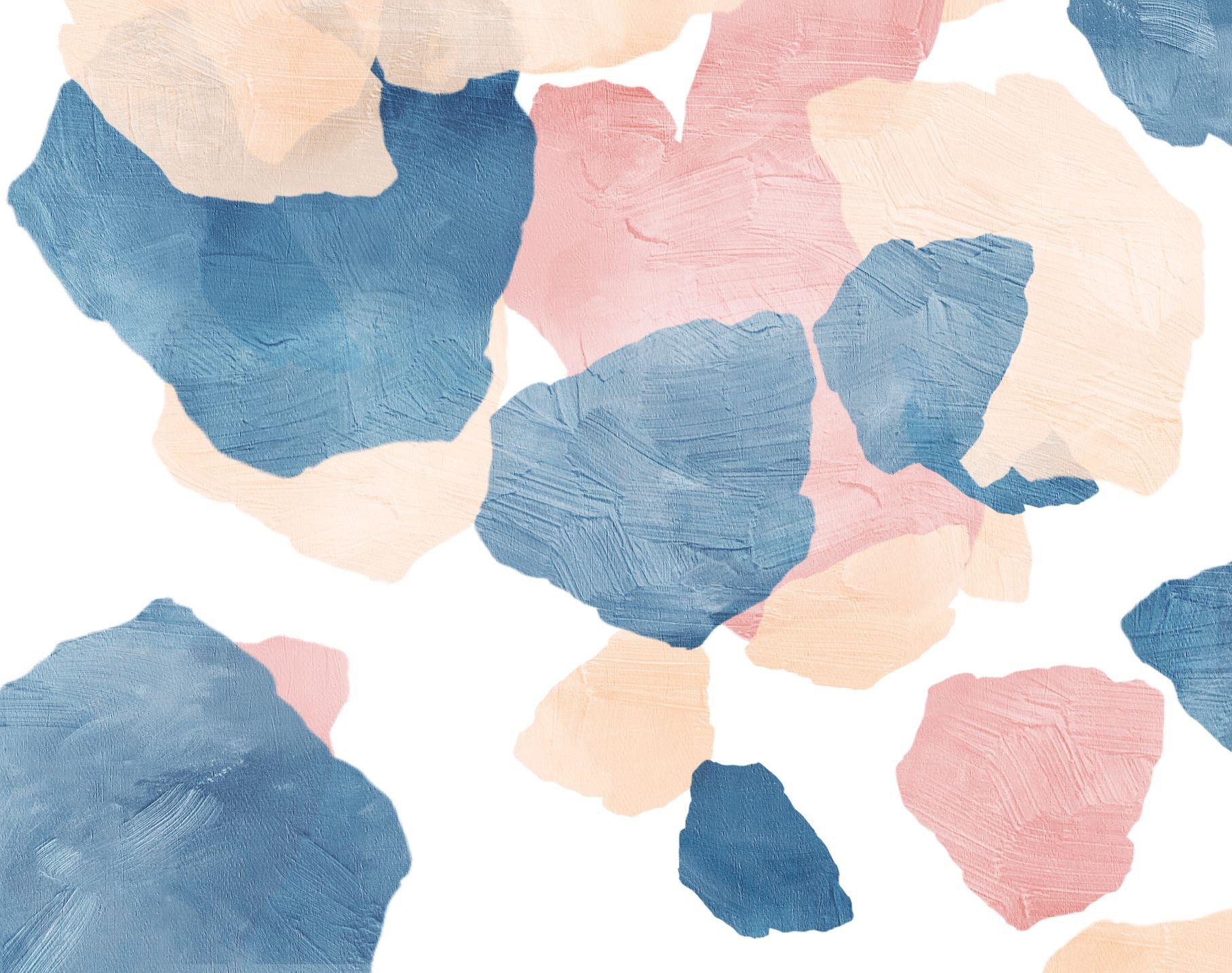 Μελέτη
Επιχειρηματικών Μητρώων
στην Ελλάδα
Γιατί χρειαζόμαστε Επιχειρηματικά Μητρώα
Διαφάνεια
Νομιμότητα
Γνώση του ανταγωνισμού
Πρόσβαση σε κρίσιμες επιχειρηματικές πληροφορίες
Πρόσβαση και σε μη χρηματοοικονομικές
πληροφορίες
Επέκταση σε άλλες αγορές
Επίβλεψη / έλεγχος οντοτήτων από το
Κράτος
Ικανοποίηση επιχειρηματικών επιδιώξεων
Οικονομική σταθερότητα και ανάπτυξη
Καθορισμός κρατικών πολιτικών
Καθορισμός κρατικών ενισχύσεων
Δύο μεγάλες κατηγορίες μητρώων
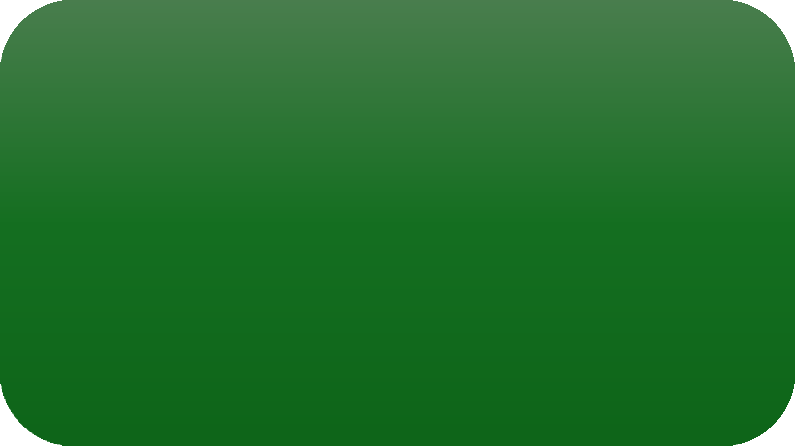 οι πράξεις και τα στοιχεία που τηρούνται ενημερώνονται με χρονολογική σειρά από τις Υπηρεσίες σε βιβλία
δεν μπορούν να αποτελέσουν βάση για πολιτική ή πολιτικές
καθώς οι πληροφορίες τους δεν είναι ανακτήσιμες ή
επεξεργάσιμες.
Φυσικά μητρώα
(book registries)
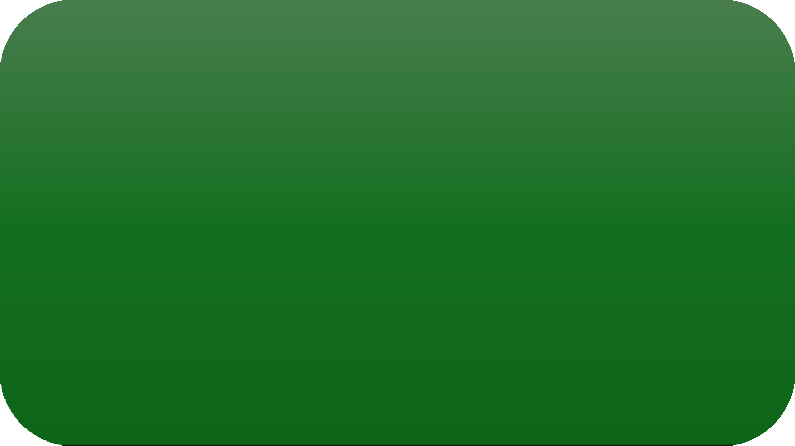 η αυθεντικότητα, η ακεραιότητα, η διαθεσιμότητα και η
εξουσιοδοτημένη πρόσβαση στην πληροφορία που τηρείται καθώς και η λογοδοσία των διαχειριστών τους διασφαλίζεται με ψηφιακές τεχνολογίες.
δυνατότητα σε πολίτες και επιχειρήσεις να τα ενημερώνουν εξ αποστάσεως ωστόσο η διαδικασία αυτή στα περισσότερα δεν είναι ολοκληρωμένη.
Ηλεκτρονικά μητρώα (e- Registries)
Βασικά μητρώα για επιχειρήσεις
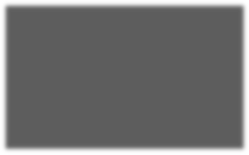 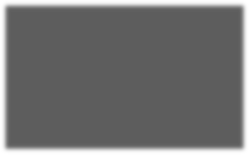 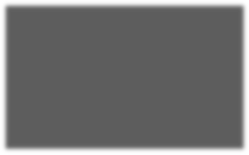 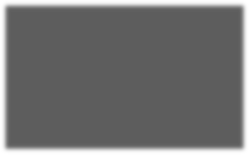 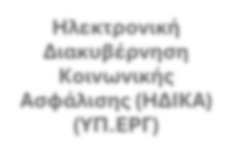 Γενικό Εμπορικό Μητρώο (Γ.Ε.ΜΗ.) – (ΥΠ.ΑΝ)
ΤΑΧΙSnet (ΥΠΟΙΚ)
ΕΡΓΑΝΗ (ΥΠ.ΕΡΓ)
Ηλεκτρονική Διακυβέρνηση Κοινωνικής
Ασφάλισης (ΗΔΙΚΑ) (ΥΠ.ΕΡΓ)
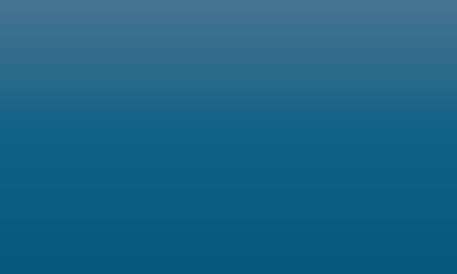 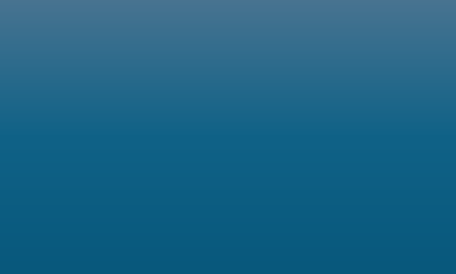 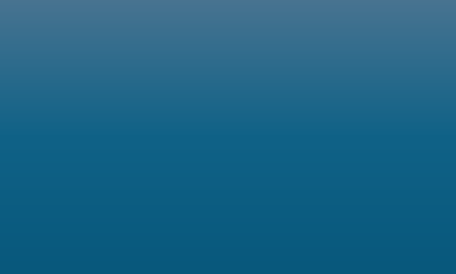 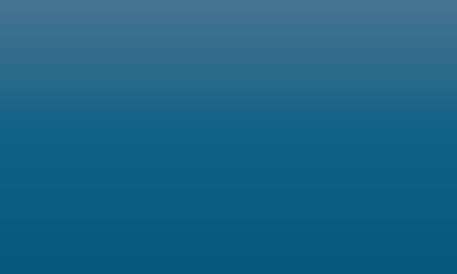 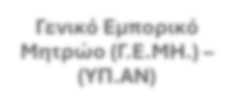 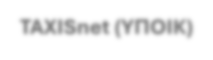 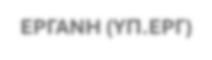 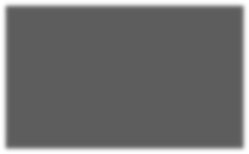 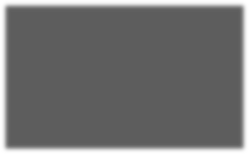 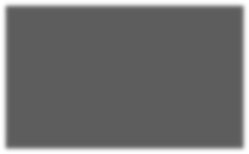 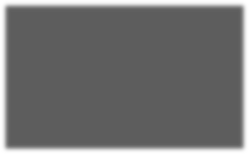 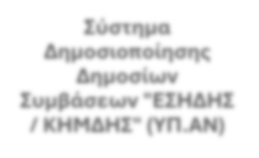 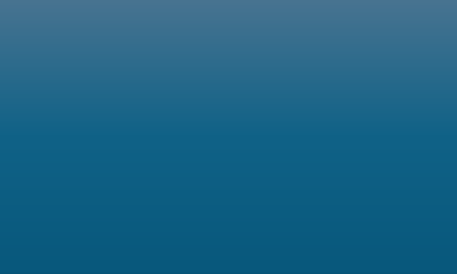 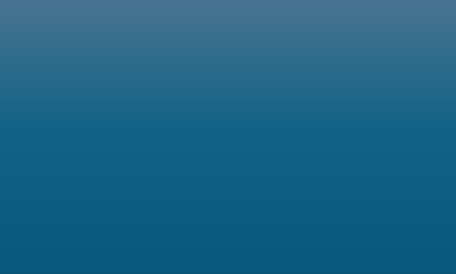 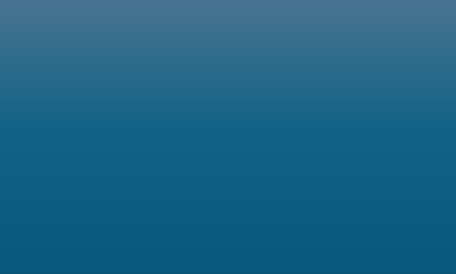 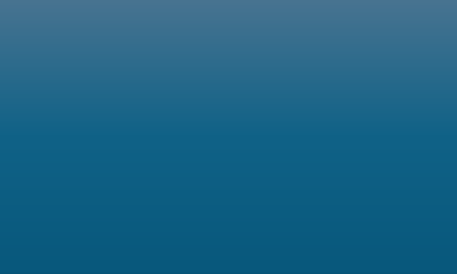 Σύστημα Δημοσιοποίησης Δημοσίων
Συμβάσεων "ΕΣHΔΗΣ
/ ΚHΜΔΗΣ" (ΥΠ.ΑΝ)
Hellenic Statistical Authority (ΕΛΣΤΑΤ) (ΥΠΟΙΚ)
Τράπεζα της Ελλάδος
(ΤτΕ)
ΤΕΙΡΕΣΙΑΣ
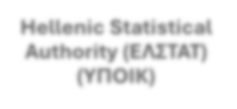 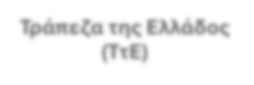 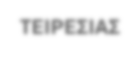 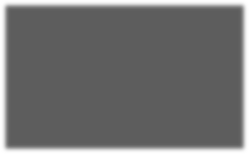 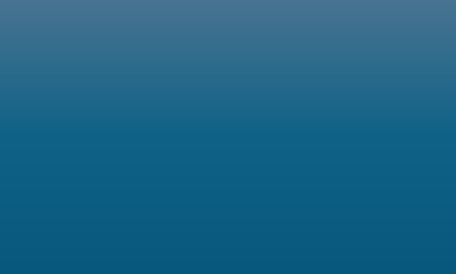 ΓΓΒ/Notify Business
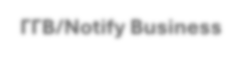 Παράδειγμα: ΤΕΙΡΕΣΙΑΣ
Αριθμός φύλλου	-
Ημερομηνία	ΦΕΚ	(για	παλαιότερες,	προ -
Αριθμός μετόχων / μεριδίων Αριθμός μελών ΔΣ / εταιριών
-	Διάρκεια της θητείας ΔΣ
Μέλη Διοικητικών Συμβουλίων
ΓΕΜΗ δημοσιεύσεις)
-	Κωδικός	αριθμός	(ΚΑΚ)	και	ημερομηνία -
καταχώρησης στο ΓΕΜΗ
Αριθμός ΓΕΜΗ
ΑΡΜΑΕ
ΑΦΜ εταιρίας
Μορφή, επωνυμία, διακριτικός τίτλος, έδρα εταιρίας
Εταιρικό κεφάλαιο
Διαχειριστές	και	εταίροι προσώπων
Ποσοστά συμμετοχής
Δημοσιευμένες	ετήσιες
των	νομικών
οικονομικές
καταστάσεις εταιριών (ισολογισμοί κ.λπ.)
-	Αναλυτική εικόνα των ισολογισμών καθώς
και παραγόμενοι αριθμοδείκτες (scoring)
Διαλειτουργικότητα;
Διοικητικές Πράξεις
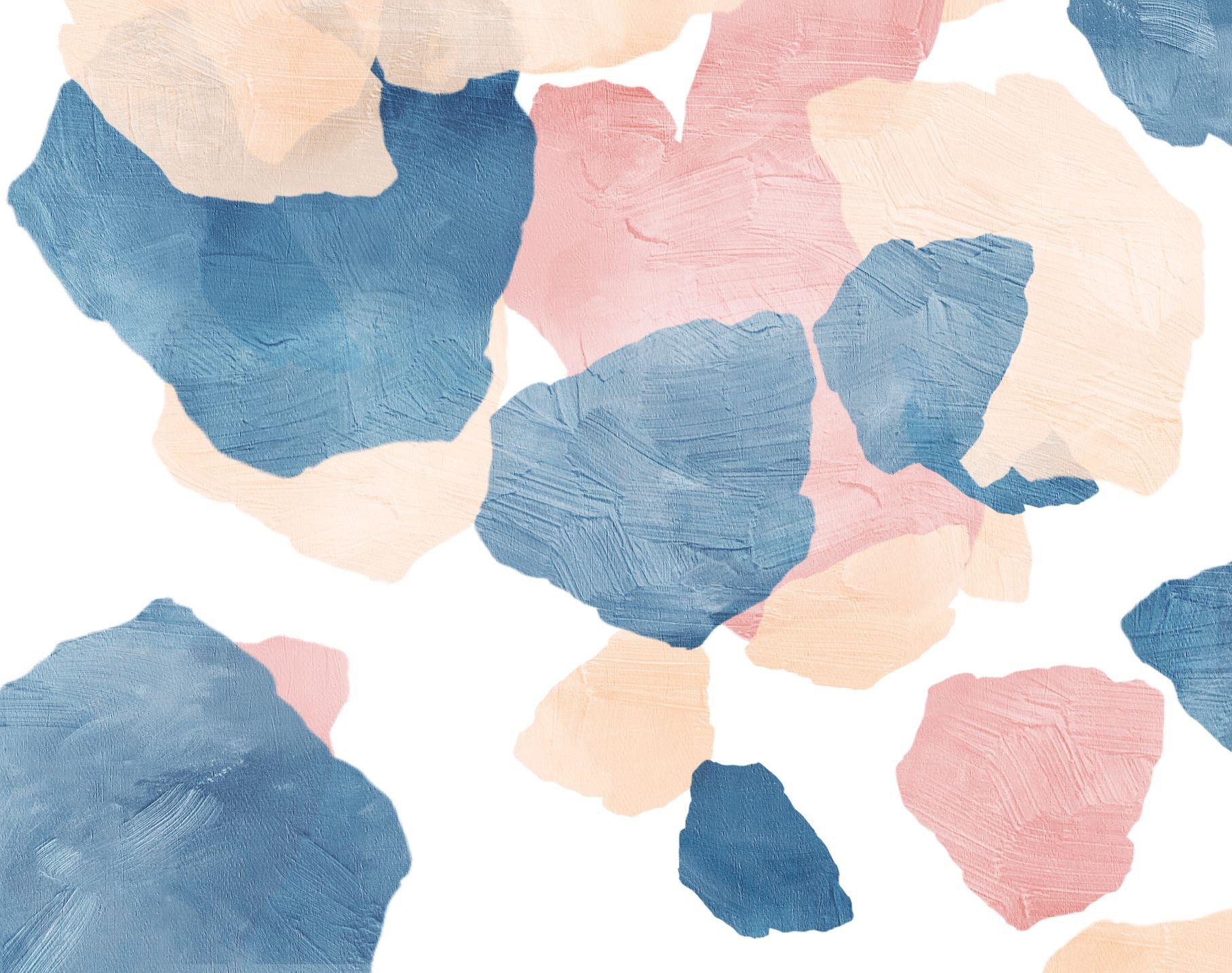 Ευρωπαϊκές Πλατφόρμες Εμπορικών Μητρώων
Ευρωπαϊκές κατευθύνσεις για Εμπορικά Μητρώα
BUSINESS REGISTER INTERCONNECTION SYSTEM (BRIS)
ΕΝΙΑΙΟ ΣΗΜΕΙΟ ΠΡΟΣΒΑΣΗΣ
(ESAP)
ΔΑΝΙΑ
ΒΟΥΛΓΑΡΙΑ
ΣΕΡΒΙΑ
ΙΤΑΛΙΑ
ΗΝΩΜΕΝΟ ΒΑΣΙΛΕΙΟ
ΝΕΑ ΖΗΛΑΝΔΙΑ
ΒΟΣΝΙΑ & ΕΡΖΕΓΟΒΙΝΗ
Ευρώπη & Χώρες
Υπηρεσίες Επιχειρηματικών Μητρώων
A. Βασική Εμπορική Δημοσιότητα Δημοσιότητα πράξεων
Β. Ανεπτυγμένη Επιχειρηματική Δημοσιότητα
Γ. Ανεπτυγμένη Επιχειρηματική ΔημοσιότηταΛογιστική και ελεγκτική 	παράθεση & τυποποίηση μέσω ανεπτυγμένων μορφοτύπων
Δ. Πρόσθετες Υπηρεσίες Ανεπτυγμένης Επιχειρηματικής 	ΔημοσιότηταςΥπηρεσίες cloud
A. Βασική Εμπορική Δημοσιότητα Δημοσιότητα πράξεων
Σύσταση & μεταβολές εταιρείας
Χορήγηση πιστοποιητικών & αντιγράφων
Αφερεγγυότητα, πτώχευση & διδικασίες πιστωτών
Μετοχολόγιο και σημαντικές συμμετοχές
Επεξεργασμένα στατιστικά στοιχεία (και on demand)
Τεκμηριώση δεδομένων & επιχ/κου περιβάλ/ντος
Διεπαφές δεδομένων
Γ. Ανεπτυγμένη Επιχειρηματική ΔημοσιότηταΛογιστική και ελεγκτική παράθεση & τυποποίηση μέσω ανεπτυγμένων μορφοτύπων
Δ. Πρόσθετες Υπηρεσίες Ανεπτυγμένης
Επιχειρηματικής ΔημοσιότηταςΥπηρεσίες cloud
Β. Ανεπτυγμένη Επιχειρηματική Δημοσιότητα
Ενέχυρα, εγγυήσεις & δεσμεύσεις
Διανοητική, Βιομηχανική Ιδιοκτησία & πατέντες
Κτηματολόγια & διαγράμματα
Έγκαιρη προειδοποίηση
Πιστωτική/ πιστοληπτική αξιολόγηση
Πολυεπίπεδες αναλύσεις (on
demand)
Πάροχοι ιστοσελίδας
Πραγματικός δικαιούχος
Φορολογικά πιστοποιητικά
OSS (ενιαίο σημείο υποβολής φορολ/κό, εμπορ/κό & ΤτΕ)
Άνοιγμα τραπεζικού λογαριασμού και
εξουσιοδοτήσεις
Εθνική στατιστική βάση
E-signature / identification
Leasing, factoring και συναφείς εργασίες
Λοιπά Μητρώα βοηθητικά της
επιχειρηματικότητας όπως μητρώα
επαγγελμάτων
Ασφαλίσεις αφερεγγυότητας
Υπηρεσίες Ψηφιοποίησης
Υπηρεσίες μορφοτύπων και συλλογή
Υπηρεσίες στρατηγικής
λειτουργίας μητρώων
Υπηρεσίες επενδυτικού χαρακτήρα
Επαγγελματικά Ταμεία &
Επενδύσεις
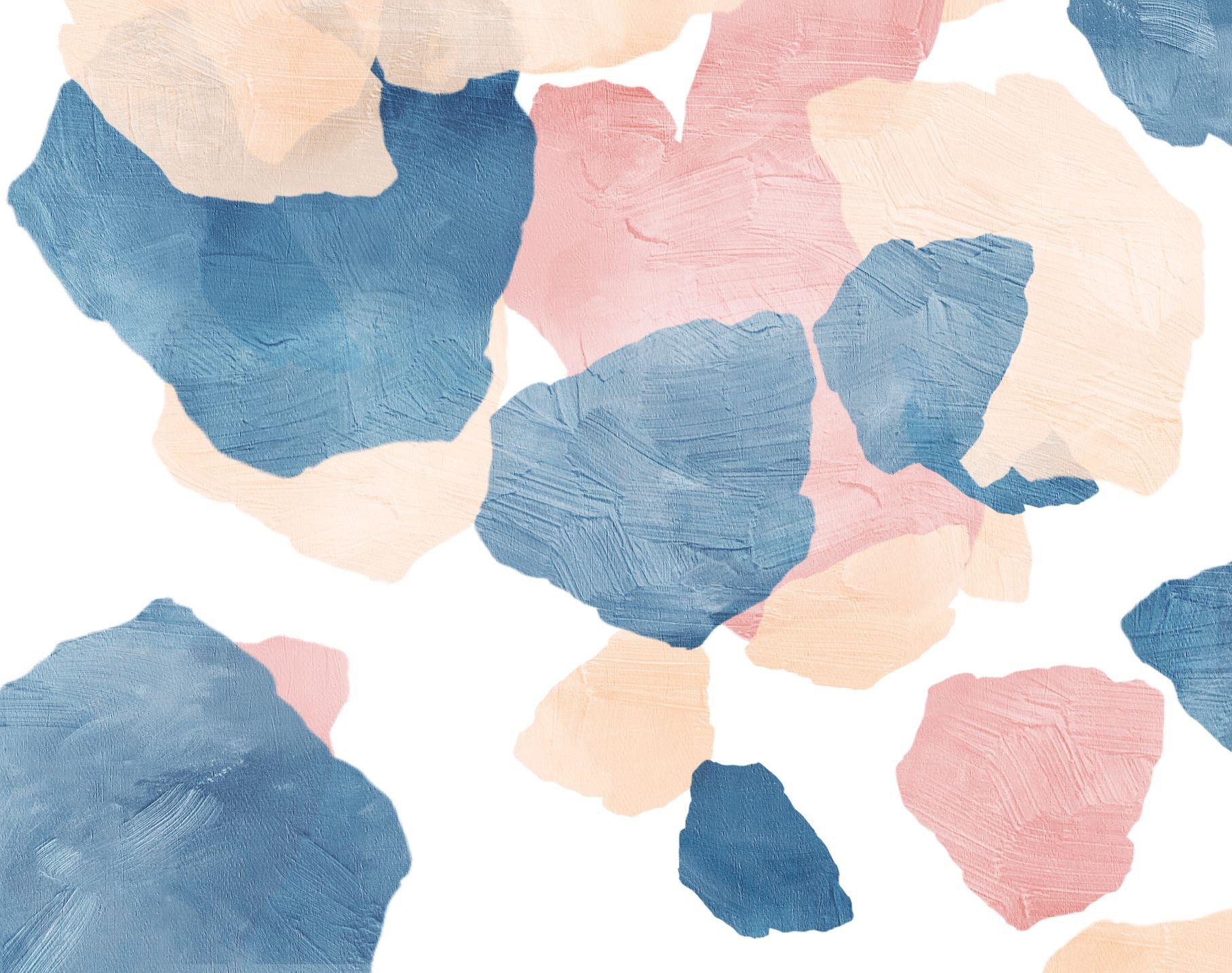 Πρόταση
Οδικού Χάρτη
- Συγκριτική Παρουσίαση
Σύγκριση για δημοσιότητα
Σύγκριση για δομές και προσωπικό Μητρώων
Σύγκριση για έρευνα & ανάπτυξη
Επόμενα Βήματα
Εσωτερική Διαβούλευση Αποτελεσμάτων
Επικοινωνία με Φορείς / Οργανισμούς
Λειτουργίας Μητρώων
Απαίτησης Δεδομένων ΓΕΜΗ
Σχεδιασμός Στρατηγικής Ανάπτυξης
2ο κύμα Έρευνας Ικανοποίησης & Αξιολόγησης
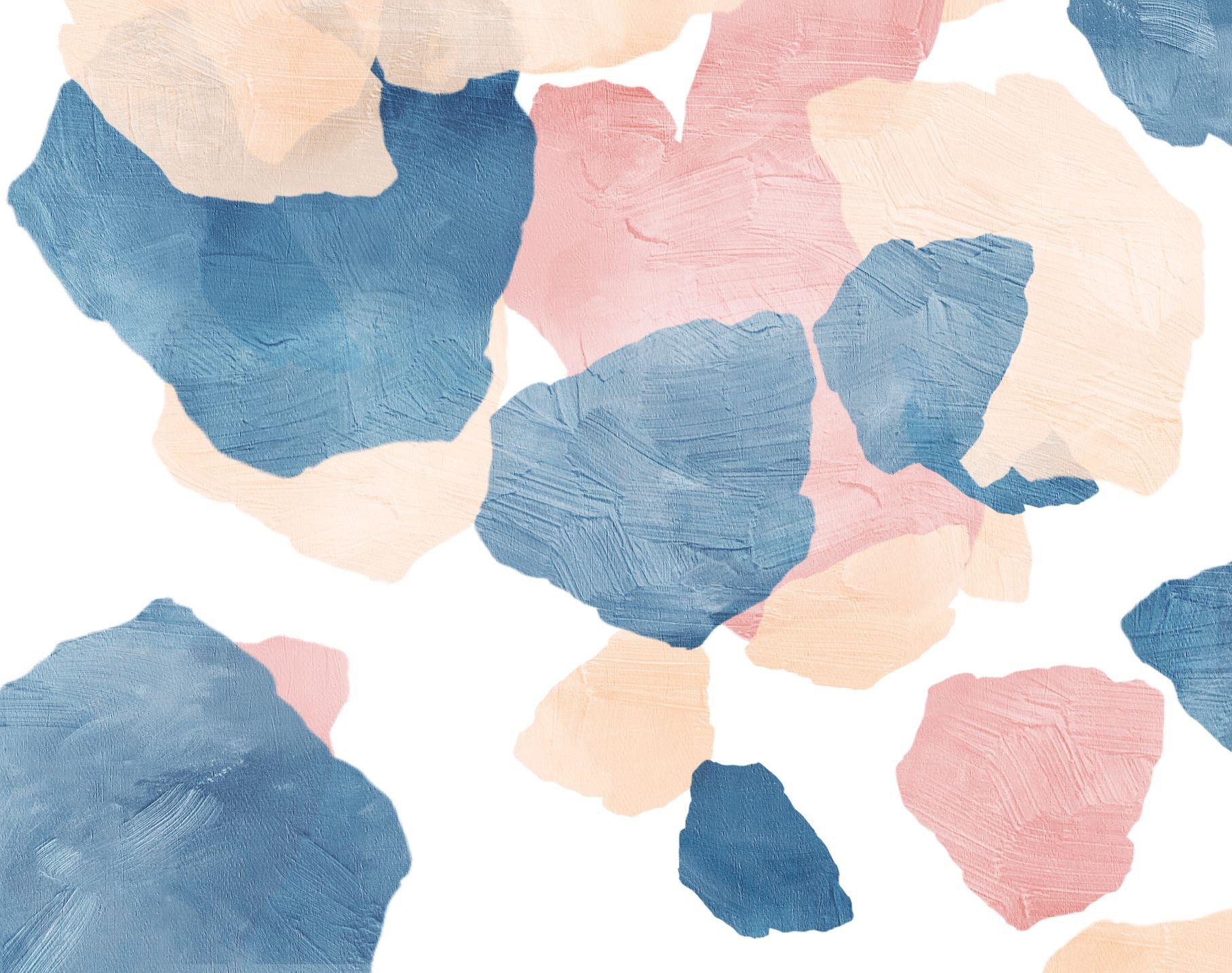 Μελέτη – Έρευνα
Ανάπτυξης Υπηρεσιών ΓΕΜΗ / ΥΜΣ
Ευχαριστούμε
Χαλκοκονδύλη 13, Αθήνα, 10432 | 210 3808660  | info@v-netrino.com